SEMEN COLLECTION














                                                                   		      
                                                                                               
                                                                                        Dr. Vikas Sachan
					     Assistant Professor
					 Dept of Vet Gyn & Obst
					     DUVASU, Mathura
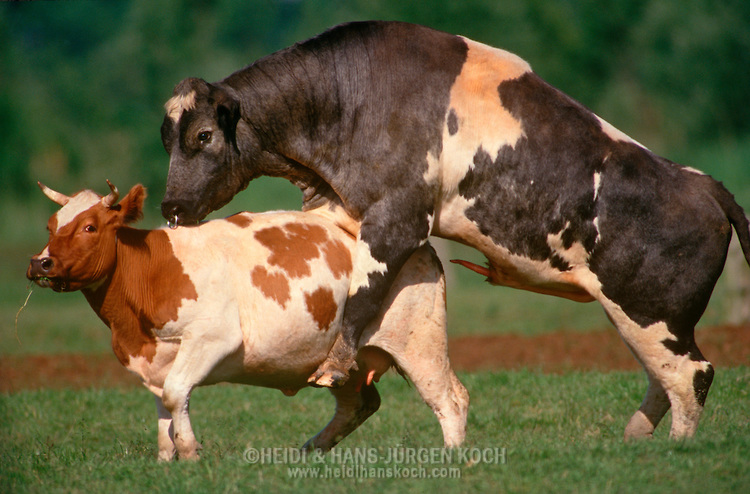 Male & female
          - equally responsible for the conception  



 Hygienic & quality semen collection 
         - integral part of successful AI
BUCK AND RAM 
      - Vagina of female after service   
      - Artificial vagina (AV)    
      - Electro-ejaculatory method.

Temperature of AV  -  450 C
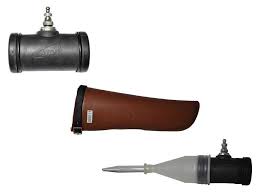 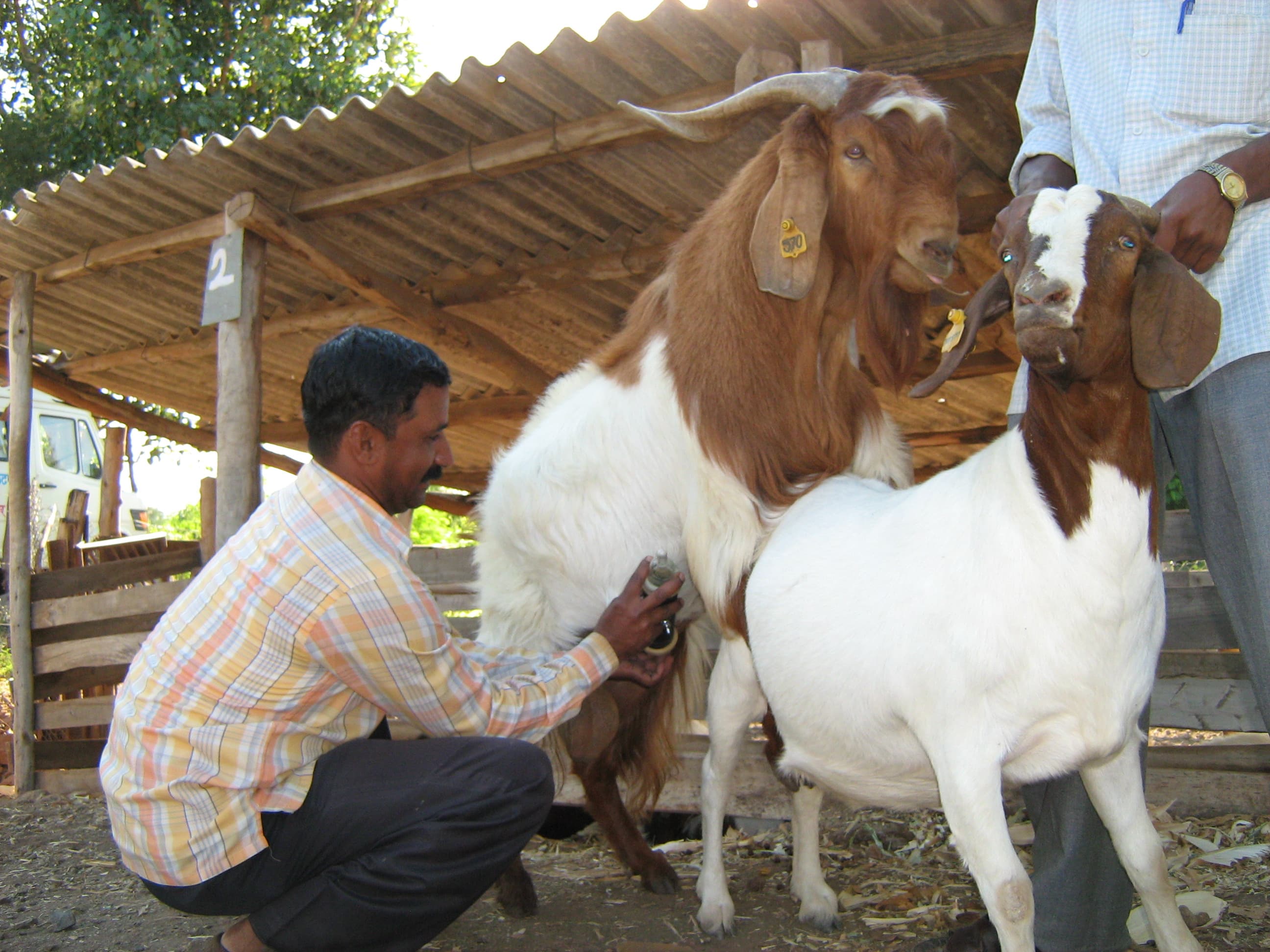 STALLION 
       - Aspiration from vagina
       - Artificial vagina

- AV …….. 450 C to 500 C with proper pressure
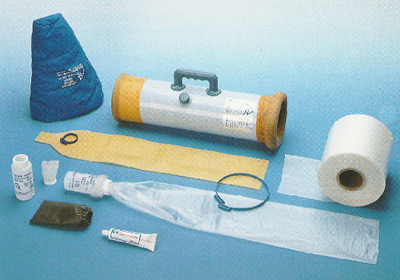 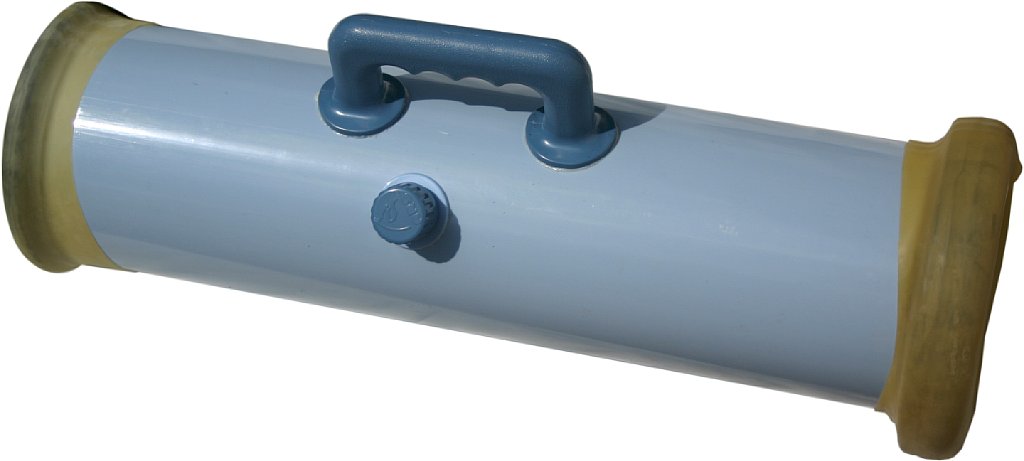 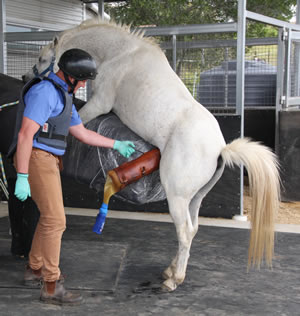 BULL (CATTLE AND BUFFALO)
      - Directly from vagina after natural service
      - Rectal massage method
      - Electro-ejaculatory method 
      - Artificial vagina



 - AV at the time of semen collection 
      - Temperature 390 C to 410 C 
      - Pressure is about 50 to 55 mmHg
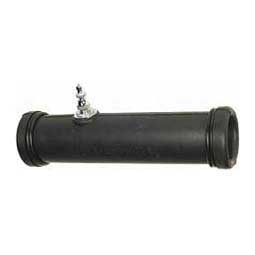 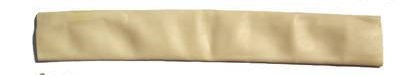 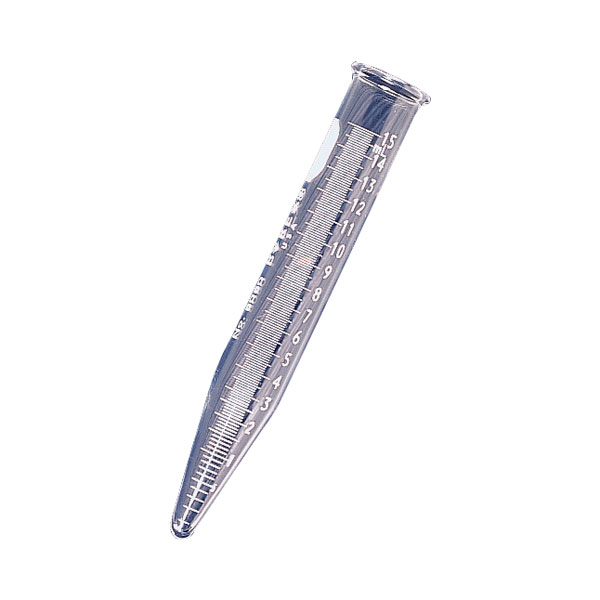 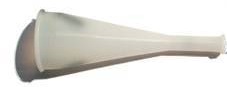 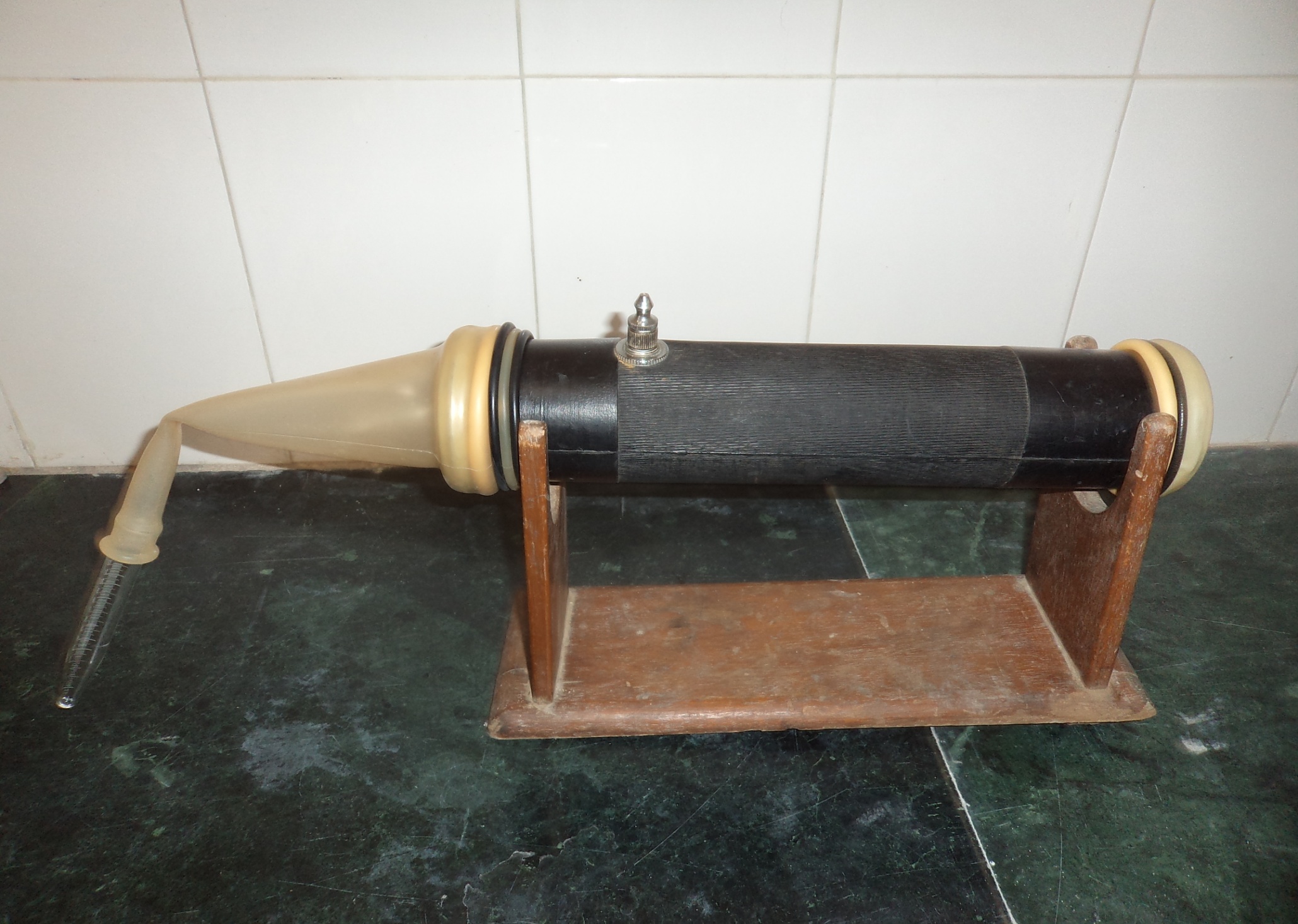 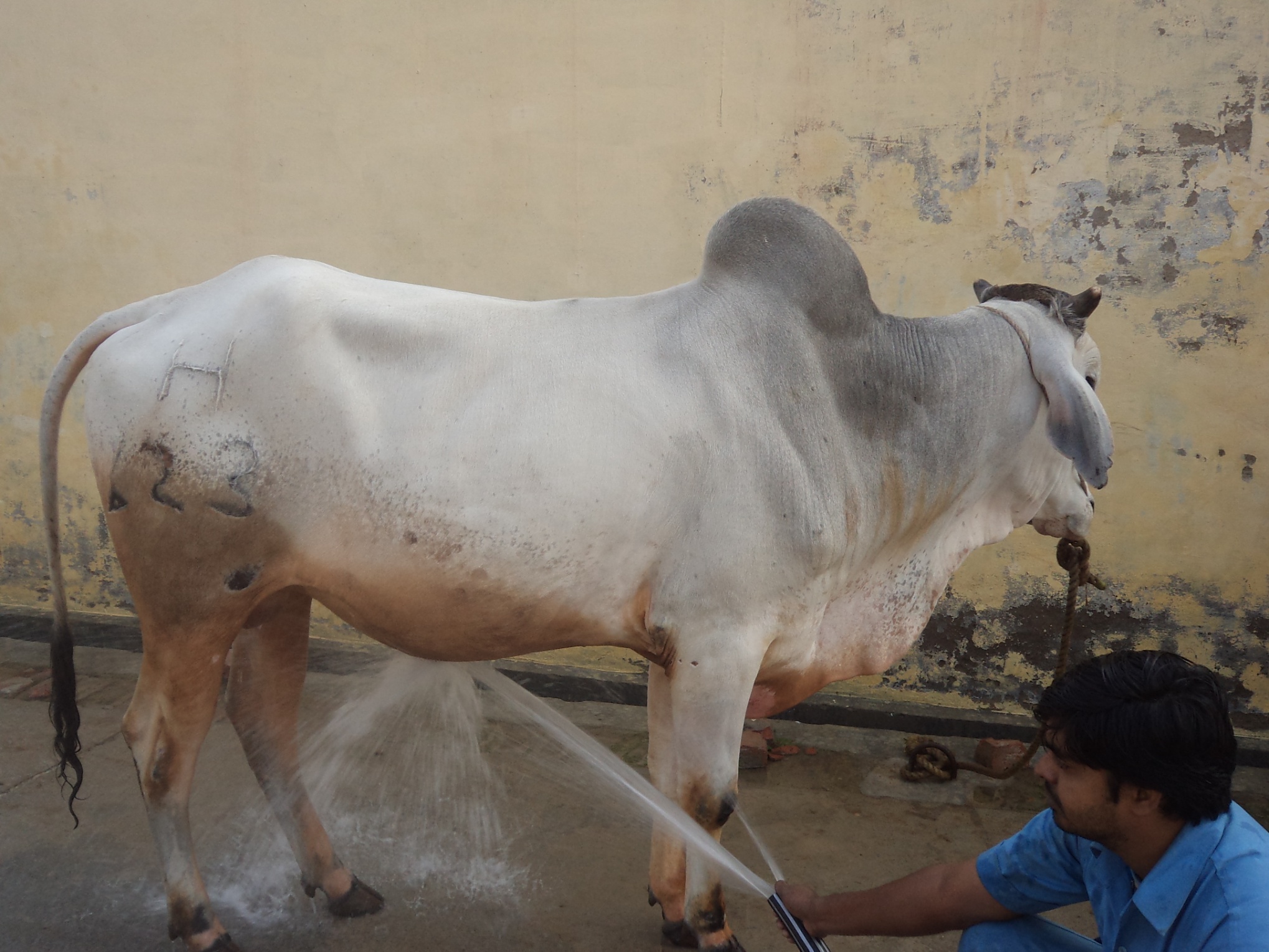 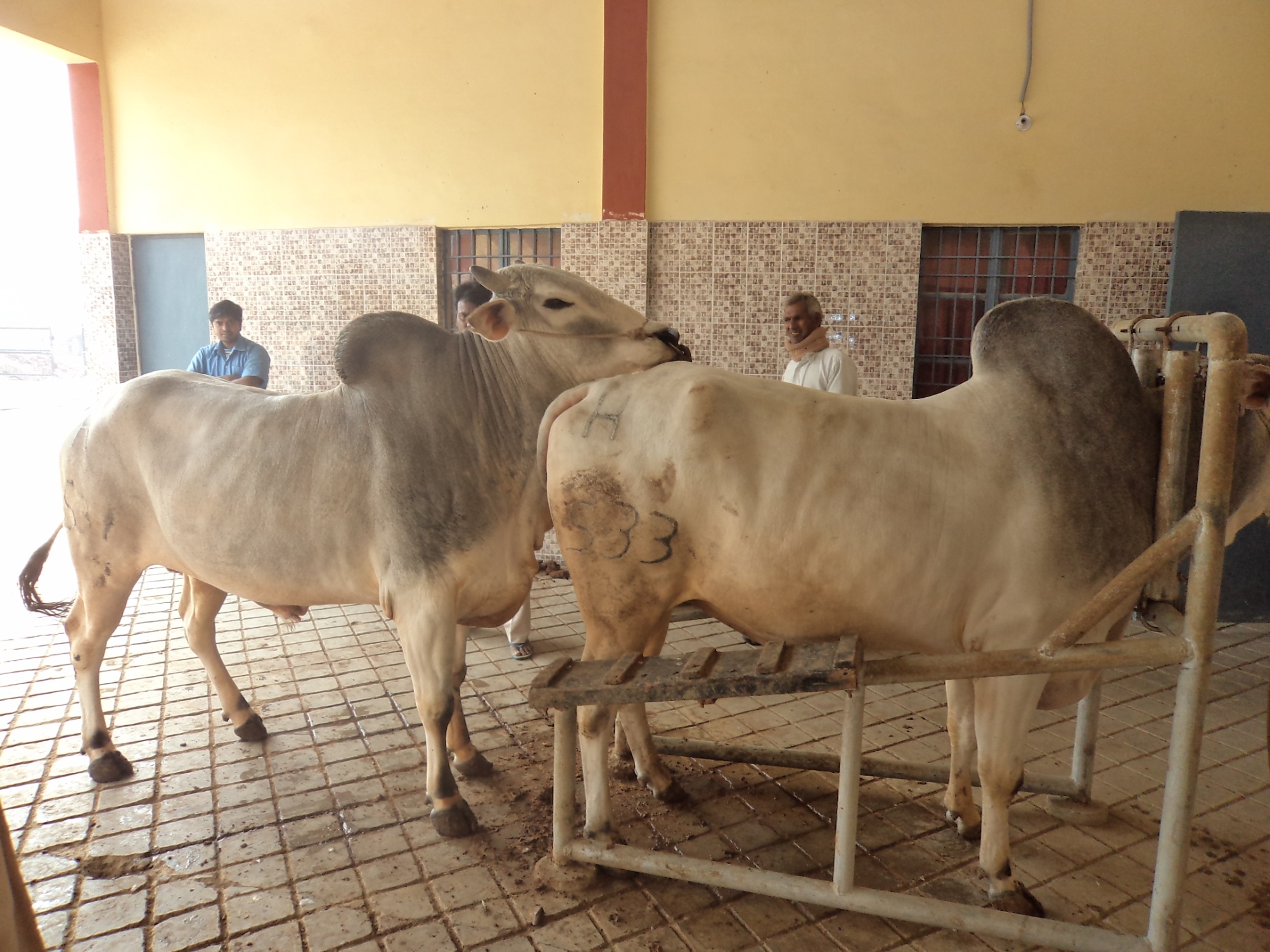 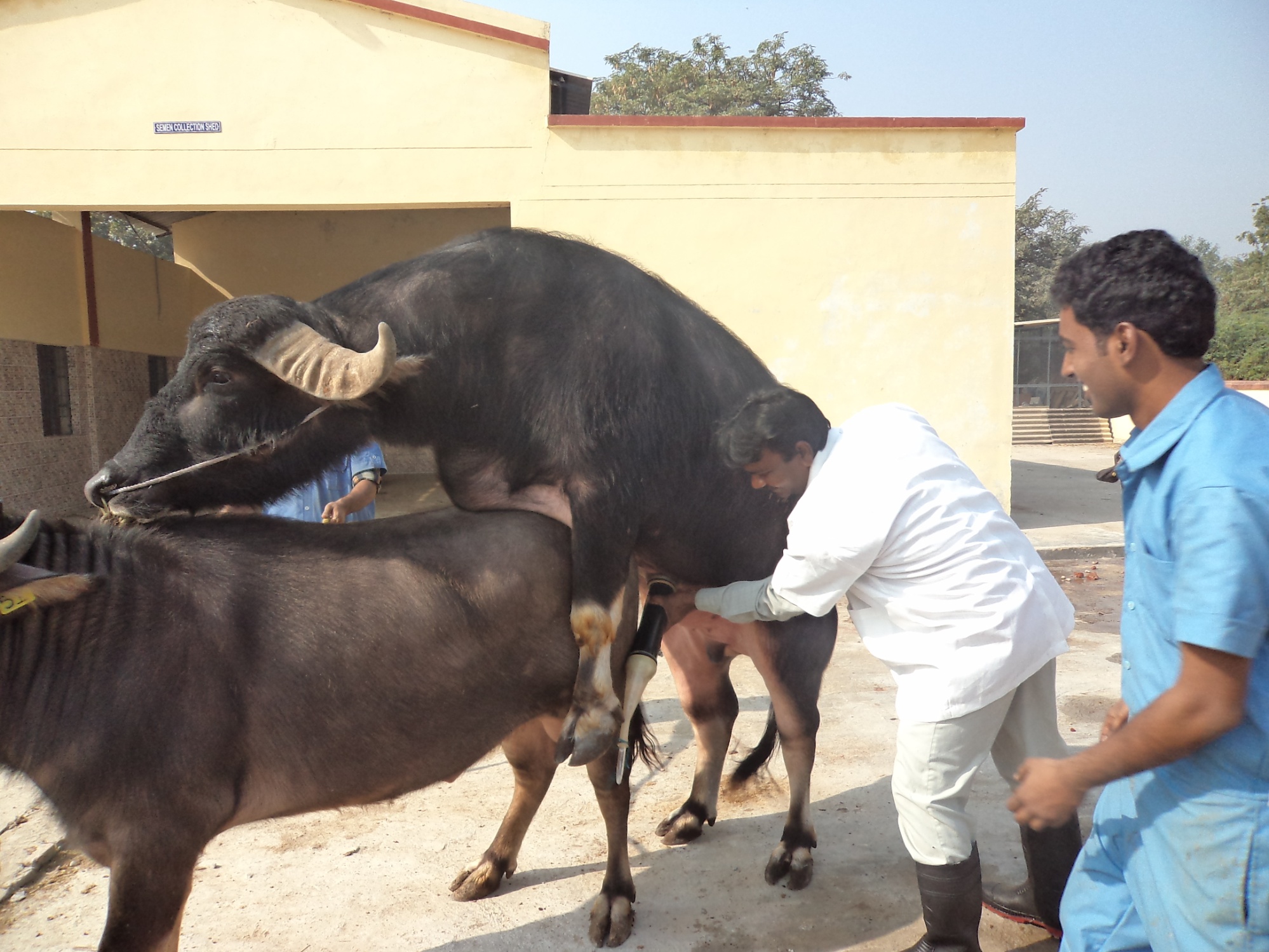 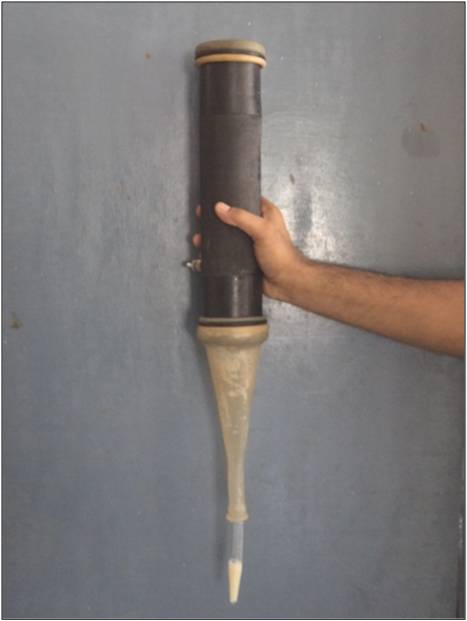 Precautions during the process of semen collection

 No vigorous exercise on the day of semen collection


 Early in the morning 
                 - Empty stomach bull  - active, fresh and alert


 Early collection - sufficient day time to analyze the quality  and to process the semen


 Washing, cleaning and drying before semen collection
Preputial region washing with normal saline 

 Preputial hairs – Clipped (Not too short)
                                   about 2 cm

 Dummy - Clean and dry

 Dummy – Not in estrous, pregnant or recently 
                     parturited

Dummy - Docile nature
                 - Strong enough
                 - Appropriate size
                 - Preferably of same breed
Attendant or semen collector - not be new to bull

 AV - Sterilized and dry 

 Open part of AV - Covered with aluminium foil      
                                   - Remove at the time of collection

 AV - Separate for separate bull 
         - Separate for every ejaculate for same bull

 Maintained AV temperature
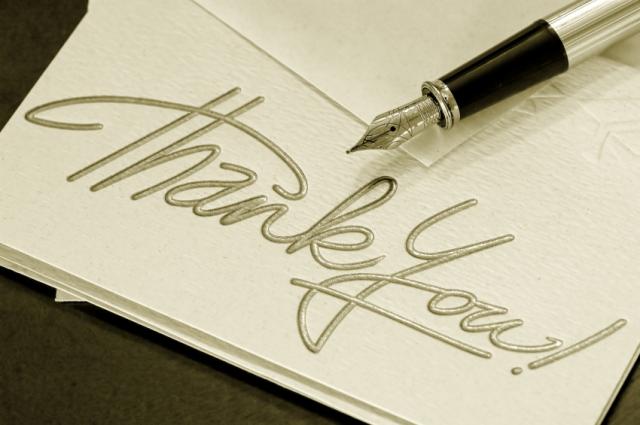